ЗАКОНИ ТА ОСОБЛИВОСТІ ПУБЛІЧНОЇ КОМУНІКАЦІЇ
Закони спілкування
Це не такі закони, як закони фізики, хімії або математики.






Це – найзагальніші нежорсткі тенденції, які наявні у всіх типах групового і масового спілкування.
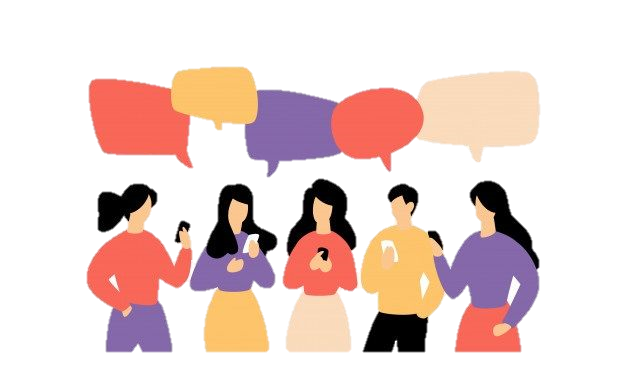 Законів спілкування дуже багато
Закон дзеркального розвитку спілкування
Закон залежності ефективності спілкування від комунікативних зусиль
Закон прогресивного зростання нетерпіння слухачів
Закон зниження рівня інтелекту аудиторії зі збільшенням її чисельності
Закон комунікативного самозбереження
Закон ритму спілкування
Закон мовленнєвого самовпливу
Закон довіри до зрозумілих висловлювань
Закон притягування критики
Закон самовиникнення інформації
Закон модифікації нестандартної комунікативної поведінки учасників спілкування
Закон прискореного поширення негативної інформації
Закон спотворення інформації («зіпсованого телефону»)
Закон емоційної афіліації («зараження»)
Закон мовленнєвого посилення емоцій
Закон мовленнєвого поглинання емоцій
Закон емоційного пригнічування логіки
Я хочу розглянути 3 найцікавіших
Закон притягування критики
Чим більше людина виділяється в оточенні, тим більше про неї лихословлять і критикують її вчинки. 
Дію цього закону пояснюють психологічно: все, що привертає увагу, стає предметом обговорення; концентруються ж переважно на недоліках людей, що певним чином виділилися, з метою опустити їх до свого рівня.
Закон прогресивного зростання 
нетерпіння слухачів
Чим довше говорить мовець, тим неуважнішими і нетерплячішими стають його слухачі. Ефективне мовлення повинне бути коротким і тривати не довше 10 хвилин.
Закон зниження рівня інтелекту аудиторії зі збільшенням її чисельності
Чим більше людей слухає промовця, тим нижчим є середній рівень інтелекту аудиторії. У цьому законі знаходить своє втілення "ефект натовпу", який полягає у тому, що в натовпі людина гірше мислить логічно, активізується права півкуля, що відповідає за емоції. Тому в натовпі посилюються емоційні реакції і послаблюється інтелектуальна діяльність, знижується критичність сприйняття.
Вербальна     невербальнакомунікація
Взаємодія з аудиторією
- це спільність психологічного стану оратора і його слухачів, що викликана спільними роздумами та співпереживаннями в процесі їх сумісної інтелектуальної роботи.
Досвід кращих ораторів доводить, що умовами встановлення взаємодії є:
знання оратором предмета розмови;
врахування ним потреб та настроїв аудиторії; 
проста, жвава мова оратора; 
постійний зоровий контакт зі слухачами, визначення їх реакції і внесення додаткових змін як у зміст, так і в методику викладення матеріалу; 
намагання бачити в кожному слухачеві співбесідника, товариша, не підніматися над аудиторією; 
залучення слухачів з перших хвилин до сумісного активного обговорення питань.
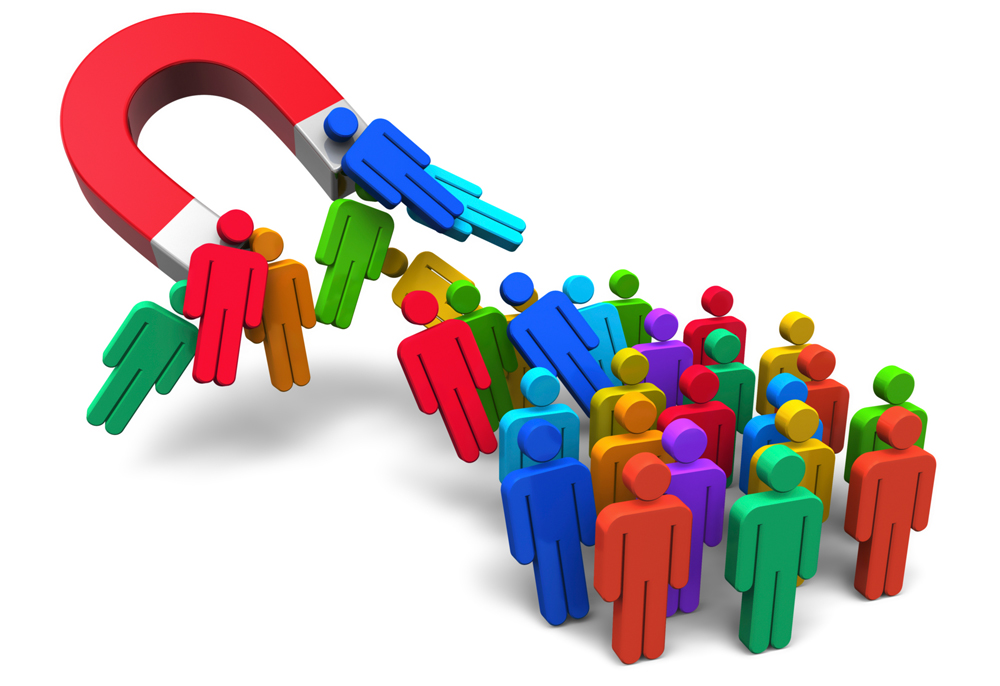 Візуалізація
Фізіологічно людина влаштована так, що зорове сприйняття є основним каналом отримання знань про світ. Через зір ми сприймаємо близько 90% інформації.







Погодьтeсь: для того, щоб запам’ятати алгоритм, написанe потрібно прочитати декілька разів, тоді як з картинки всe зрозуміло одразу.
60 000 разів – саме настільки швидше сприймається візуальна інформація в порівнянні з текстовою.
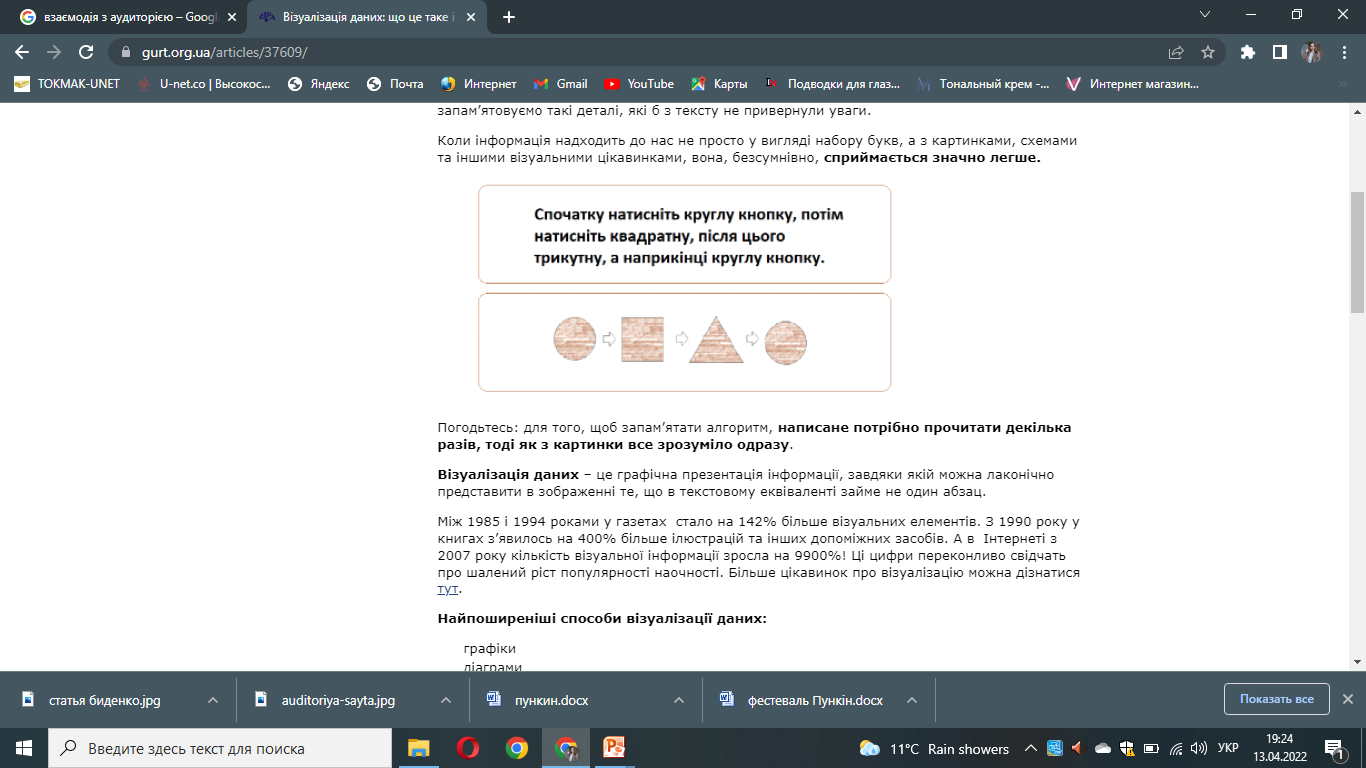 Способи візуалізації
Схеми
Діаграми
Графіки
Інфографіка
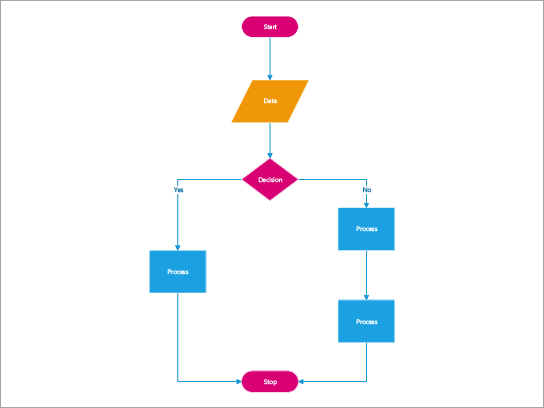 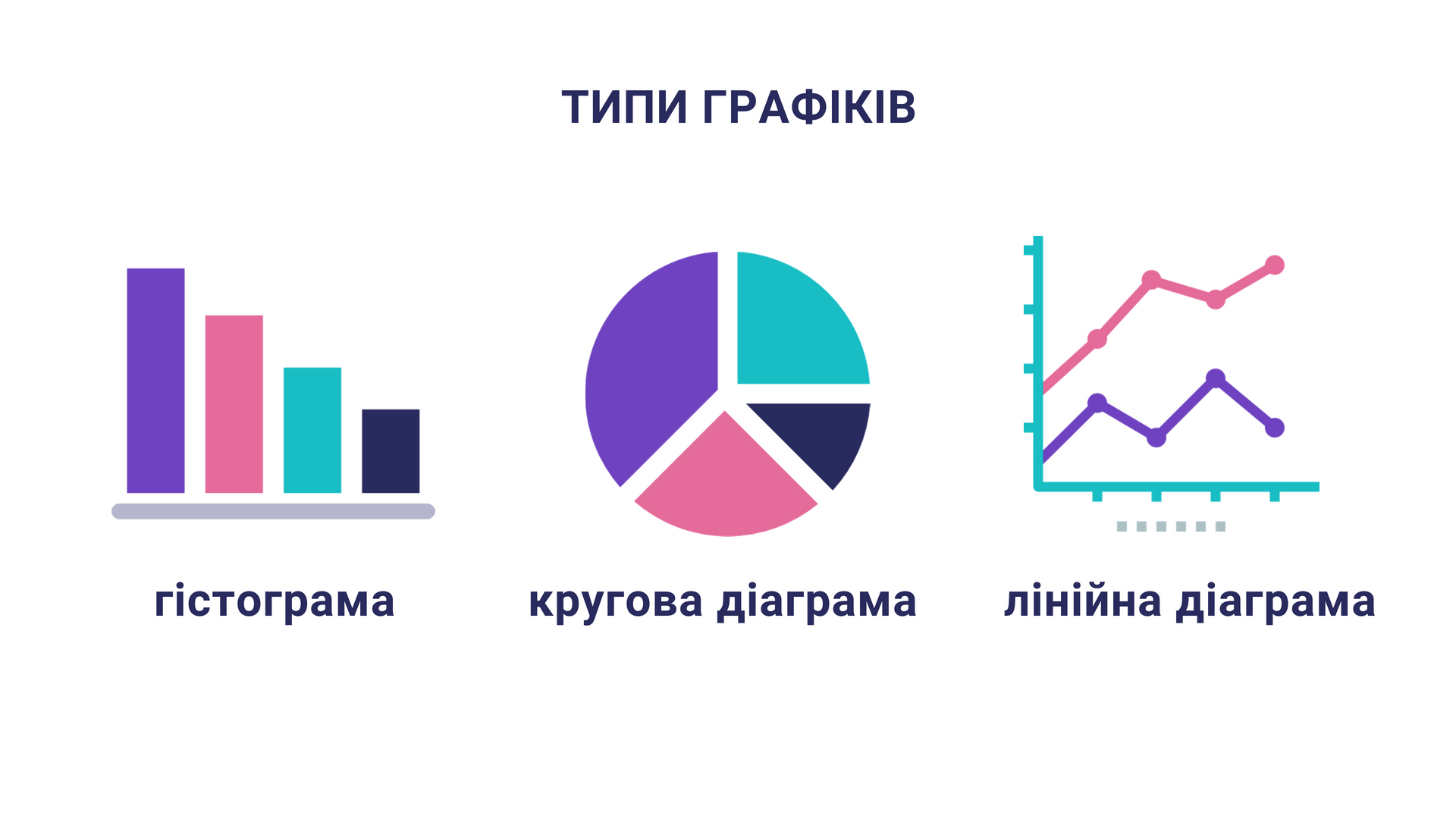 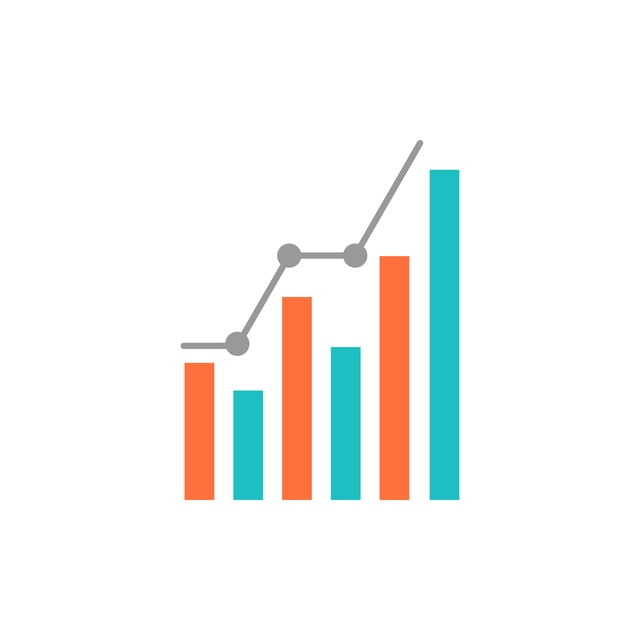 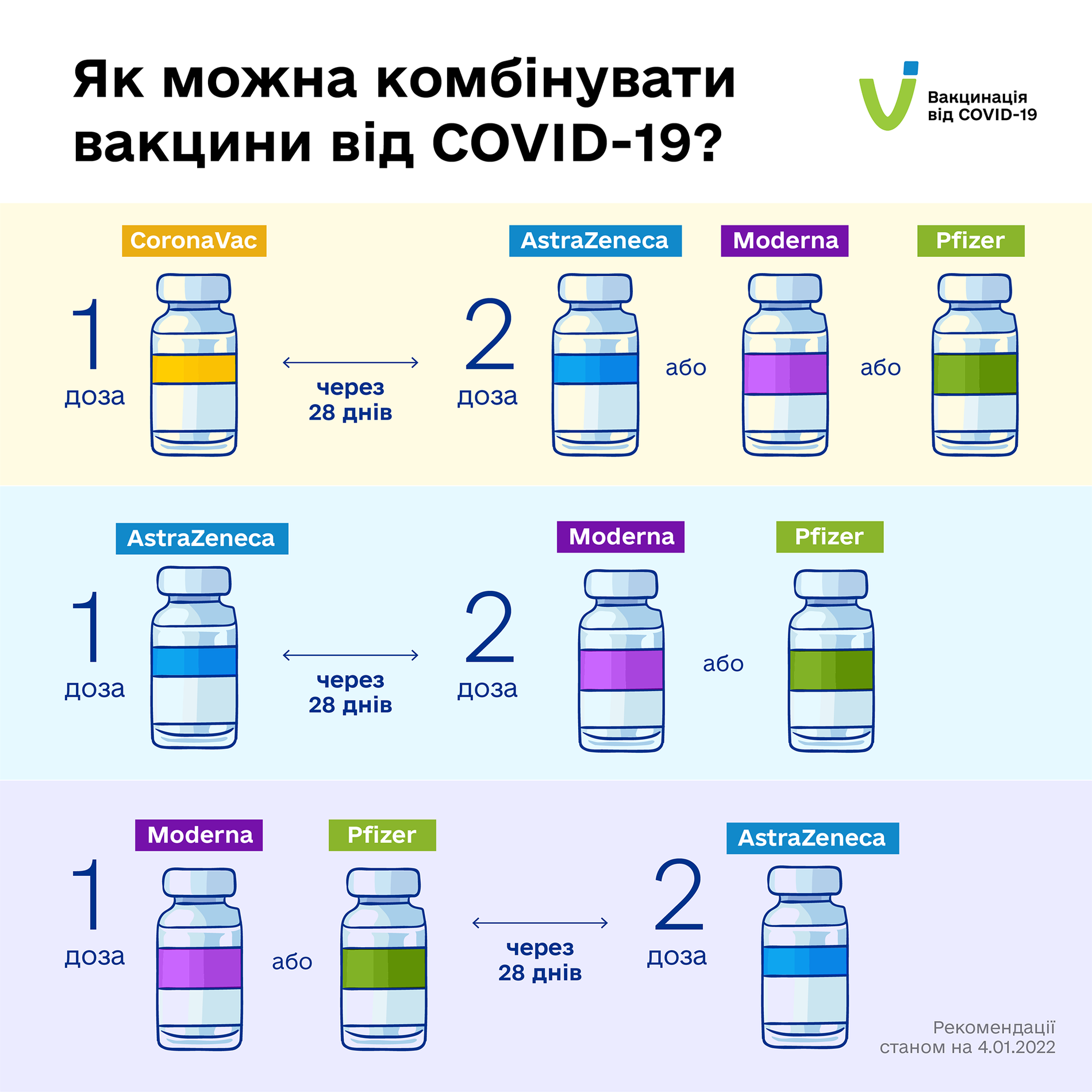 Карти і картограми
Інтерактивний сторітеллінг
Бізнес-аналітика
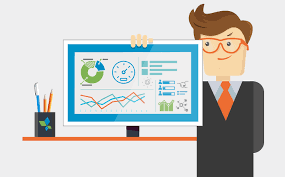 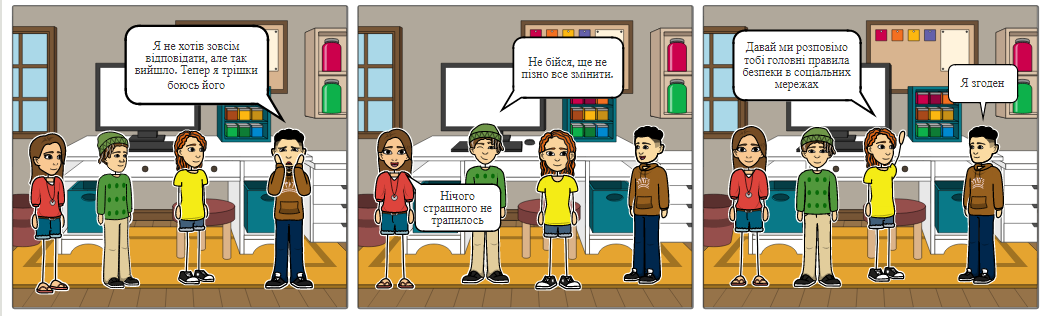 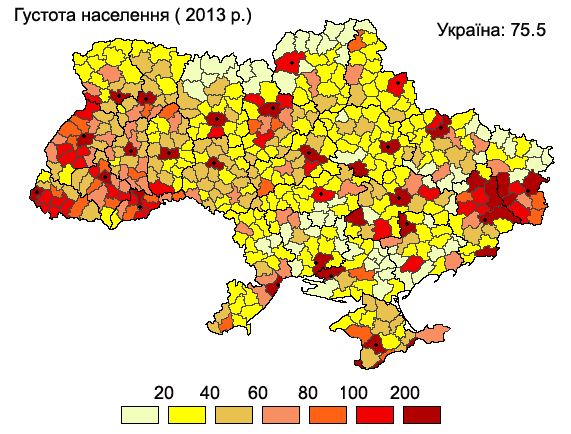 Візуальні можливості ЗМІ
Зображальна журналістика — різновид журналістської діяльності, головною особливістю якої є використання зображального контенту як головного чи допоміжного засобу впливу на аудиторію, підготовка візуального наповнення для використання у ЗМІ.
Зображальна комунікація розрізняє 3 види подання візуалізації тексту: тоновий (фотографії), штриховий (малюнки) та інфографіка.
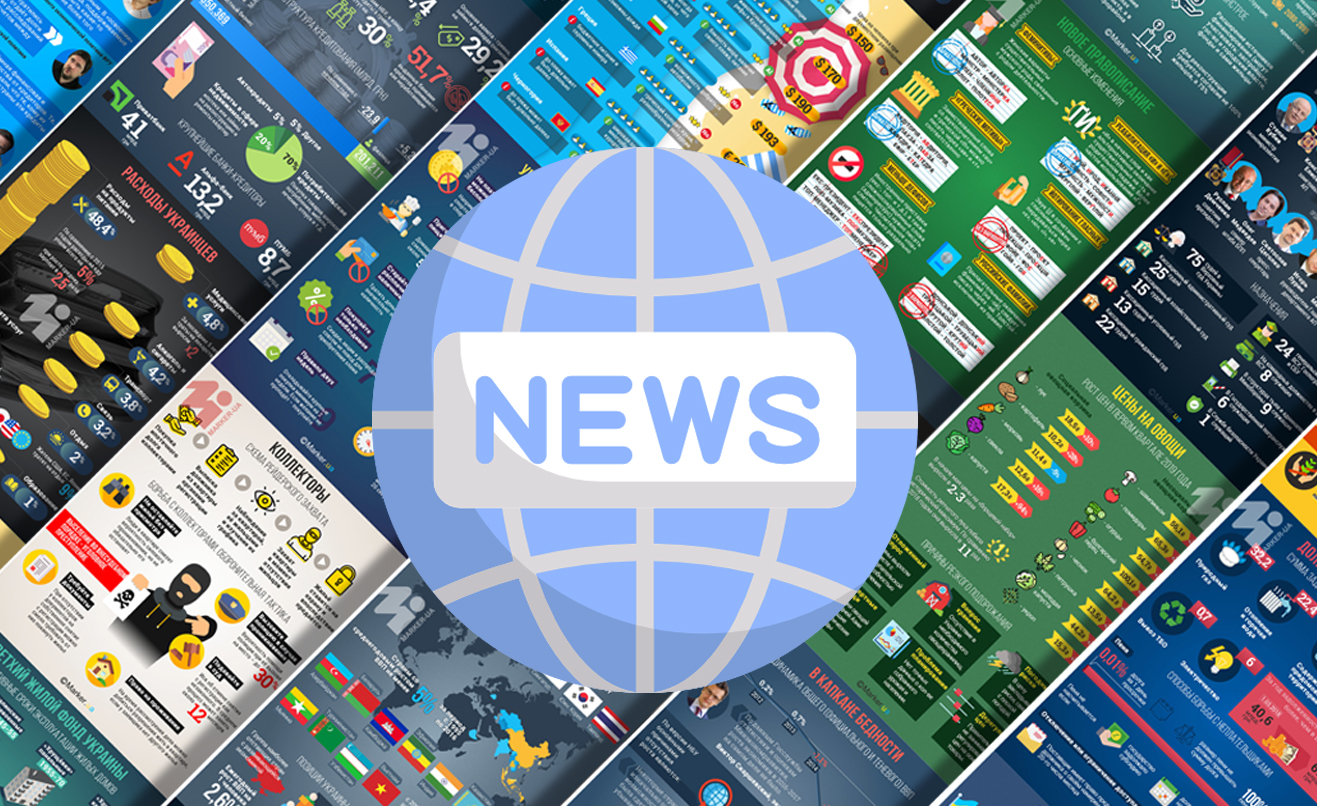 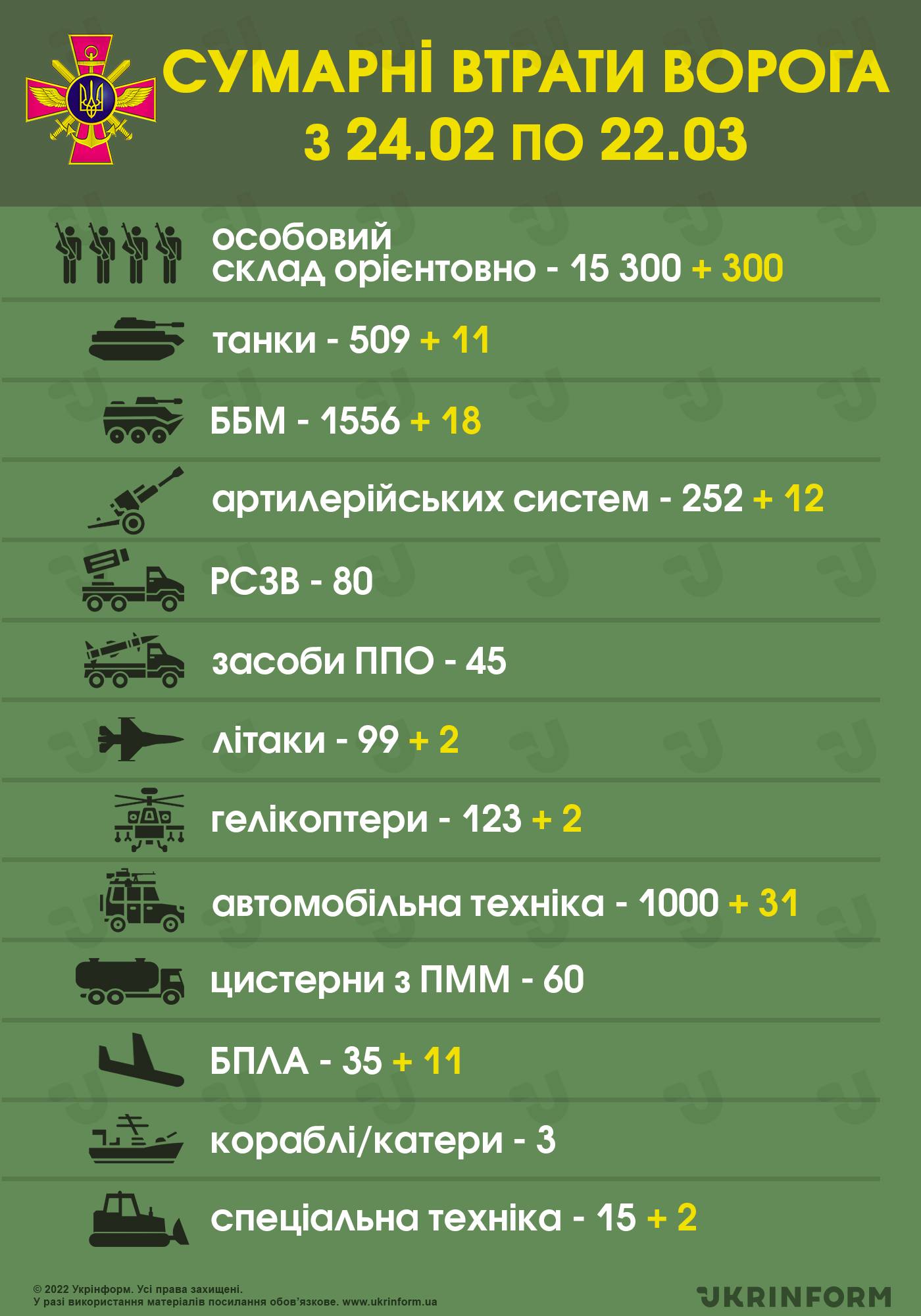 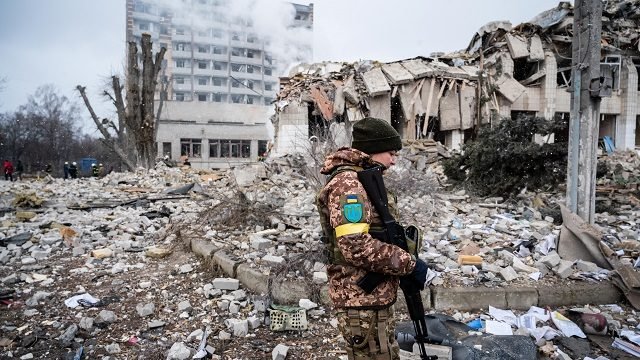 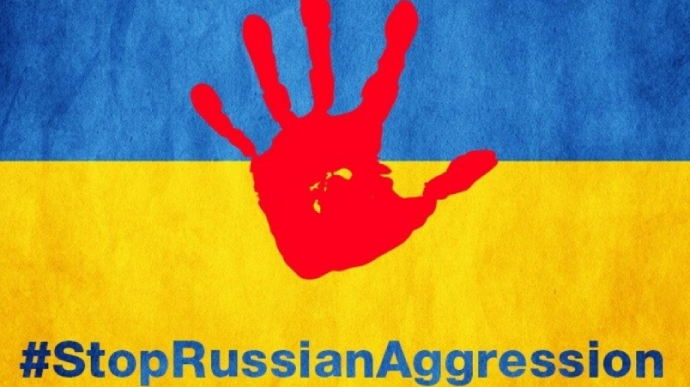 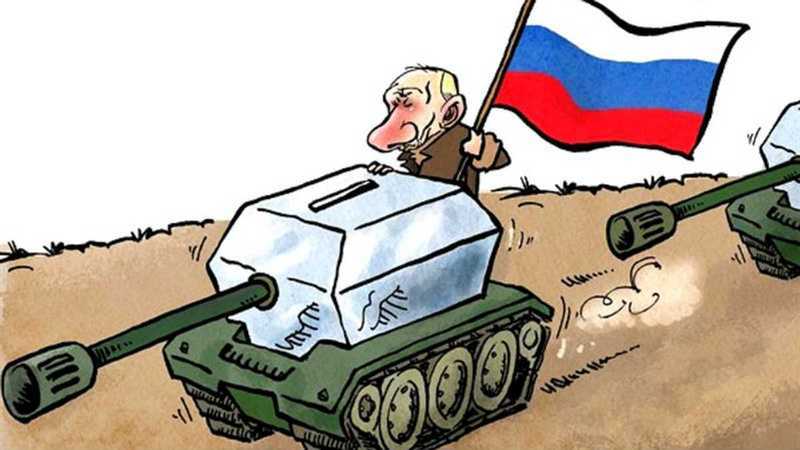 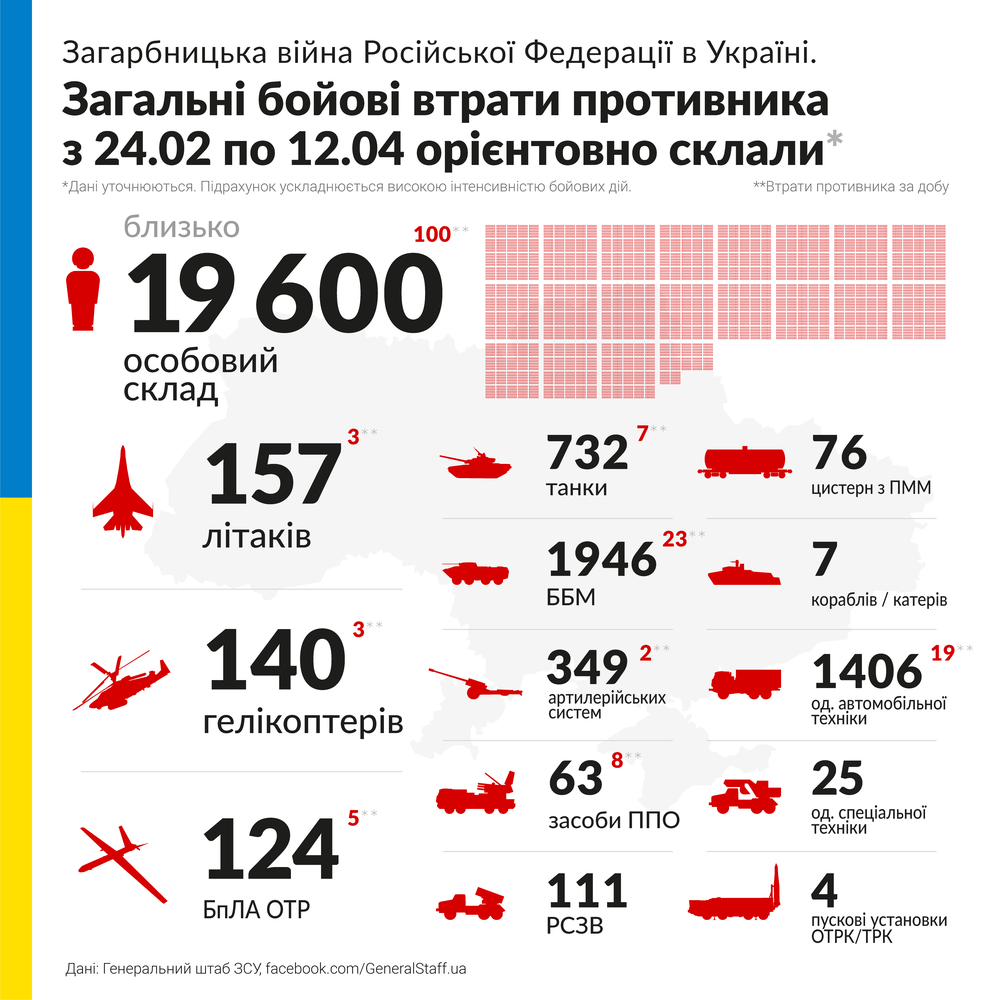 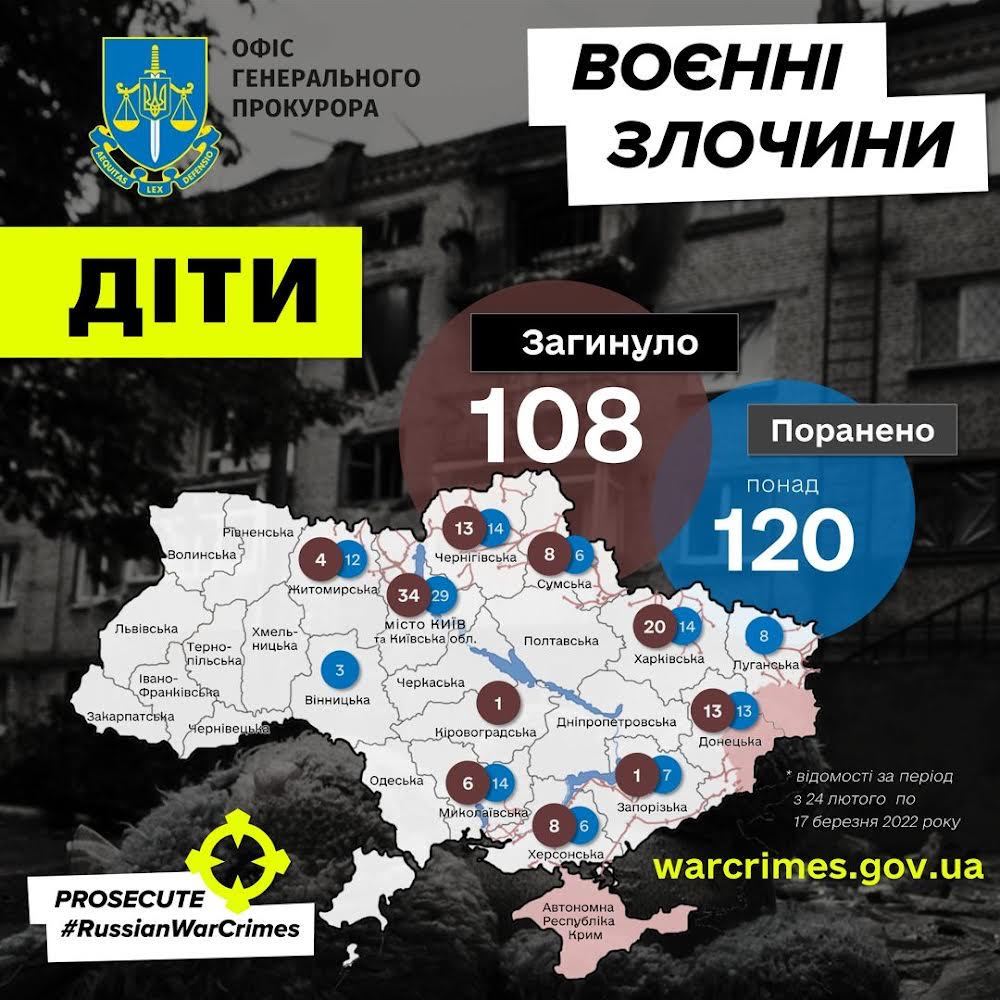 Зараз в умовах війни досить актуальною є цей напрям. Як я вже згадувала раніше – аудиторія швидше запам’ятовує візуальну інформацію. Тому ЗМІ часто створюють інфографіки із втратами ворога, пошкодженнями, жертвами і тд.
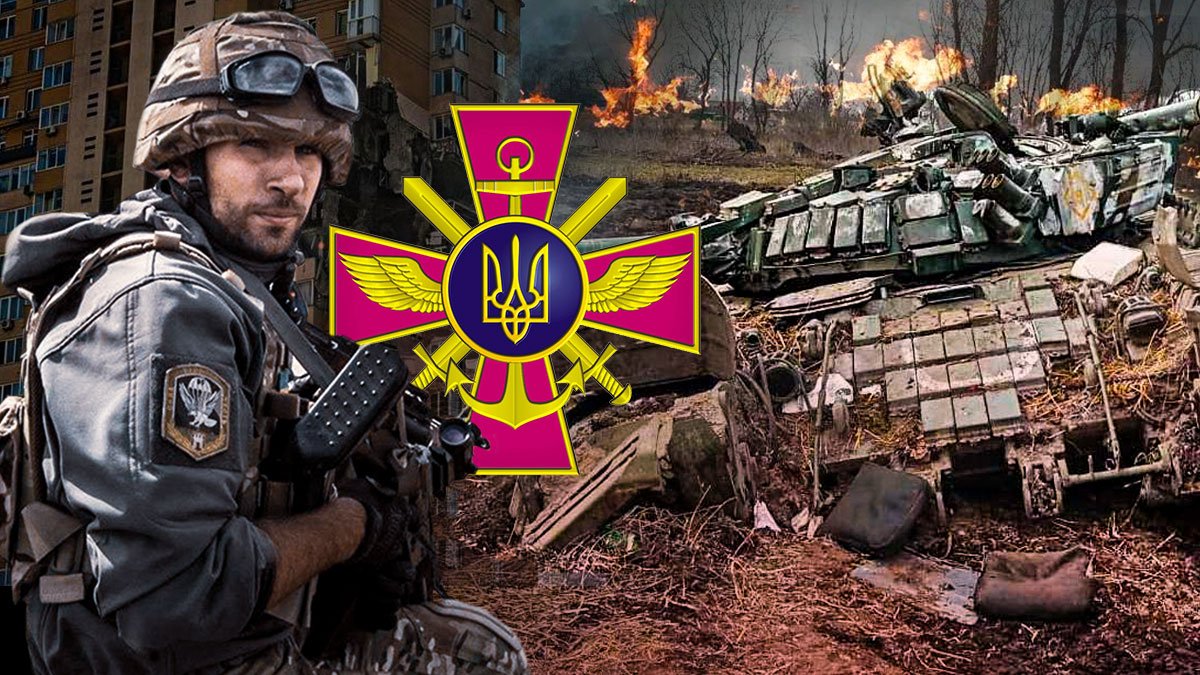 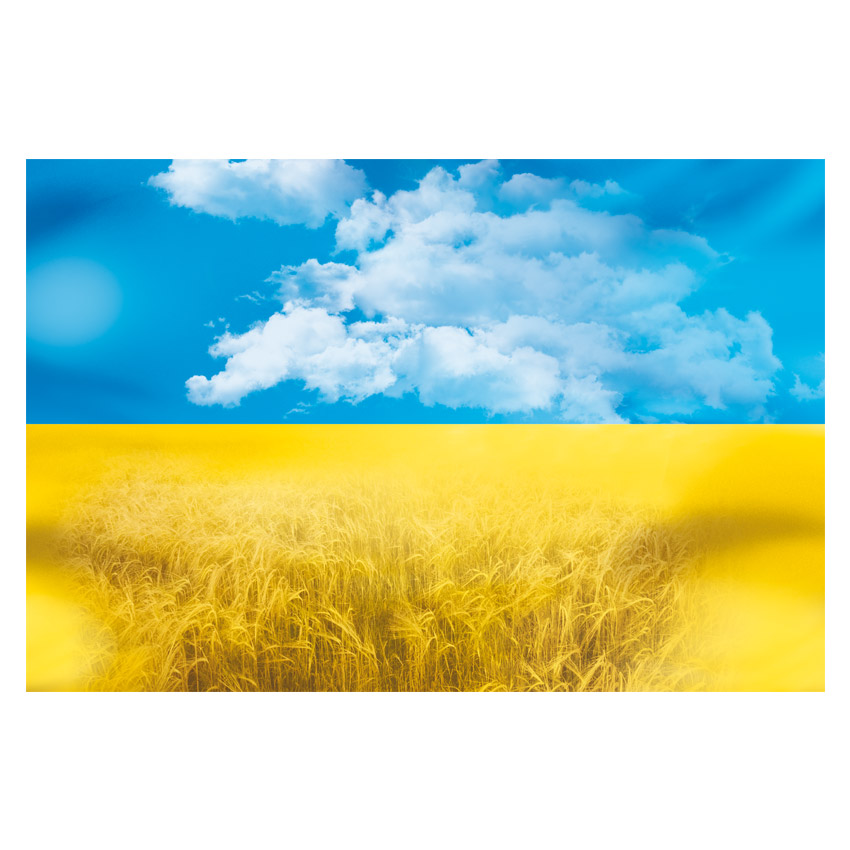 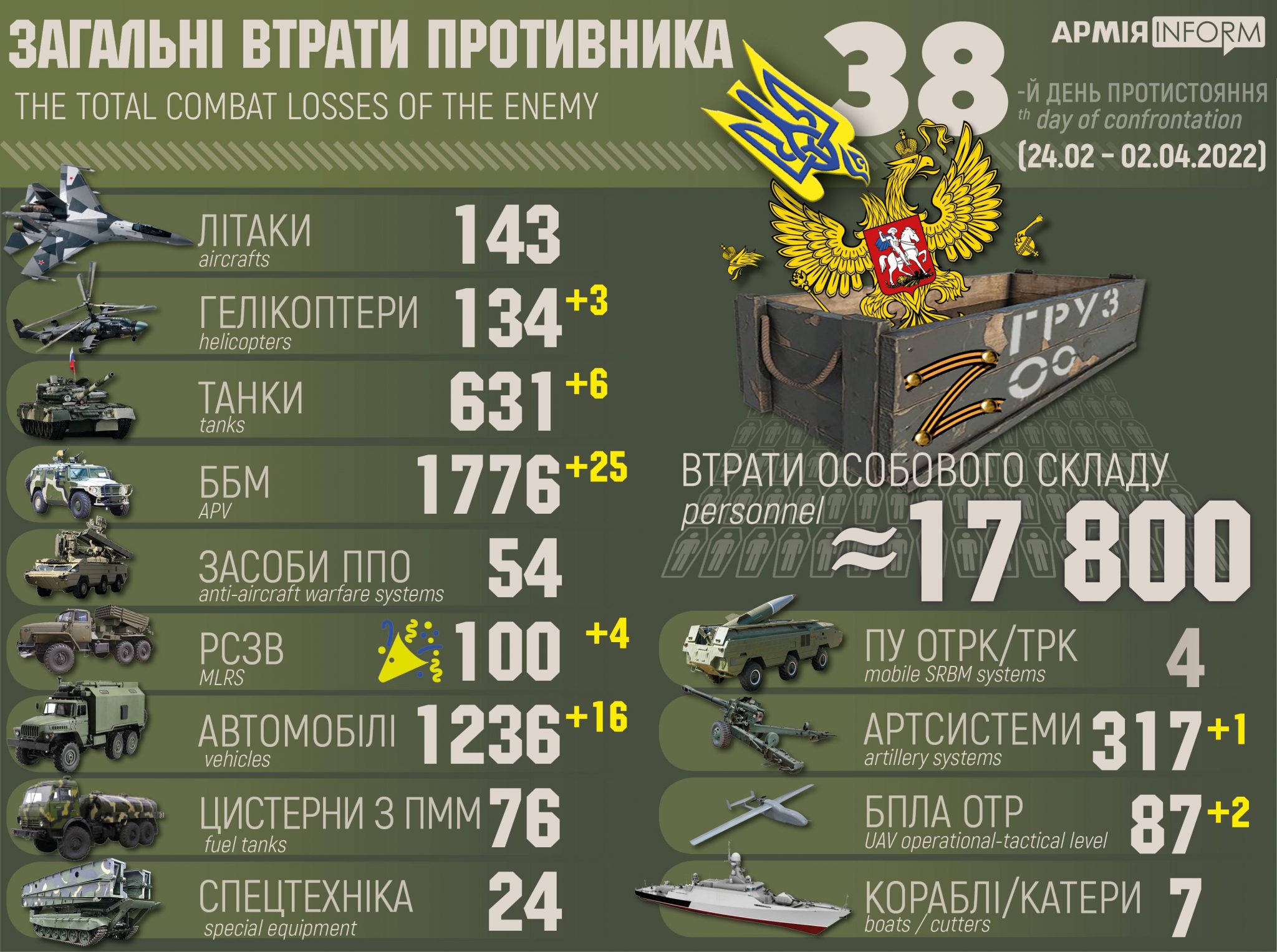 ДЯКУЮ ЗА УВАГУ